Основные понятия и термины
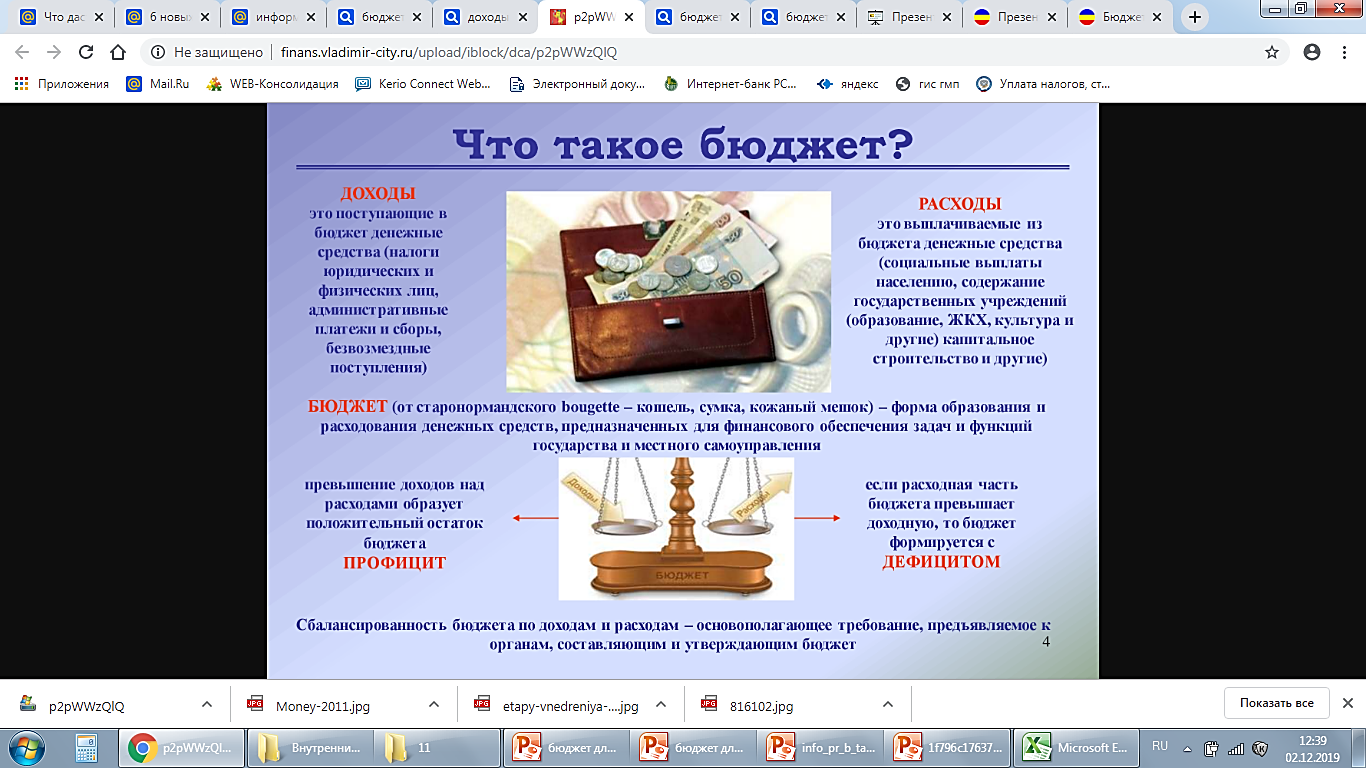 Основные направления бюджетной и налоговой политики муниципального района «Монгун-Тайгинский кожуун Республики Тыва» 
на 2022 год и плановый период  2023 -2024 годов
Обеспечение
сбалансированности и 
устойчивости бюджета
Повышение
             открытости и прозрачности  бюджета
Осуществление 
внутреннего финансового 
контроля и аудита
Бюджет 
муниципального образования 
направлен на решение 
следующих 
ключевых задач
Проведение мониторинга и анализа муниципальных нормативно правовых актов по местным налогам
Сохранение и 
развитие налогового
 потенциала
Создание благоприятных 
условий для осуществления 
предпринимательской и инвестиционной
 деятельности как источника 
обеспечения наполняемости 
бюджета
Выполнение всех 
социальных гарантий, 
принятых муниципальным 
образованием
Основные понятия и термины
Этапы бюджетного процесса
Основные понятия и термины
Доходы от использования имущества, находящегося в государственной и муниципальной собственности;
Платежи при пользовании природными ресурсами;
Доходы от оказания платных услуг (работ) и компенсации затрат государства;
Доходы от продажи материальных и нематериальных активов;
Штрафы, санкции, возмещение ущерба.
Дотации;
 Субсидии; 
Субвенции;
 Иные межбюджетные трансферты.
Налог на доходы физических лиц;
Акцизы;
Налоги на совокупный доход;
Налог на имущество организаций;
Государственная пошлина.
Основные характеристики бюджета муниципального района
Динамика поступлений финансовой помощи муниципального района за период 2014-2022годы
Динамика поступлений собственных доходов бюджета муниципального района «Монгун-Тайгинский кожуун Республики Тыва» 
 за период 2014-2022 годы
Доля и структура налоговых и неналоговых доходов
 бюджета муниципального района
 «Монгун-Тайгинский кожуун Республики Тыва»  на 2022 год
Доля и структура доходов финансовой помощи бюджета  муниципального района
 «Монгун-Тайгинский кожуун Республики» на 2022 год
Структура расходов финансовой помощи 
бюджета муниципального района
 «Монгун-Тайгинский кожуун Республики Тыва»  на 2022 год
Структура и доля расходов  финансовой помощи бюджета муниципального
 района «Монгун-Тайгинский кожуун Республики Тыва»  на 2022 год
Финансовое 
управление
Управление
 сельского 
хозяйства
4 млн. 
053,35тыс. 
рублей
5 млн. 
212 тыс. 
рублей
Отдел
 Культуры
Администрация
муниц. района
51 млн. 
184,26 тыс. 
рублей
Расходы бюджетных средств по учреждениям на 2022 год
44 млн. 
923,21 тыс. 
рублей
149 млн. 
438,8 тыс. 
рублей
Управление Труда
и Социальной работы
Управление 
образование
335 млн. 
9,7  тыс. 
рублей
3 млн. 
394,31 тыс. 
рублей
2 млн. 
904 тыс. 
рублей
8 млн. 
252,54 тыс. 
рублей
Хурал представителей
муниципального 
Района,
КСО
Сумон
 Каргы
Сумон 
Моген-Бурен
Динамика роста фонда оплаты труда 
за период 2017 - 2022 годы
Спасибо за внимание!